Nuclear structure around 68Ni 

J. Van de Walle, N. Kalantar et al.
KVI Groningen
69Zn
70Zn
71Zn
68Zn
72Zn
68Cu
69Cu
70Cu
67Cu
71Cu
68Ni
67Ni
69Ni
66Ni
70Ni
66Co
67Co
68Co
65Co
69Co
66Fe
67Fe
68Fe
65Fe
64Fe
Some ideas inspired by :

 Cu isotopes – collective and single particle properties (Leuven group)
 The excursion to a “new island of inversion” south of 68Ni 
 The fact that spectroscopy of n-rich Fe, Co isotopes at ISOL facilities is difficult !
 Recent results from Mn and Fe b-decay at ISOLDE & LISOL

Boundary conditions :
 
1/ Complementarity 
2/ Feasibility  
3/ Uniqueness
69Zn
70Zn
71Zn
68Zn
72Zn
Case 1 : 75Cu
68Cu
69Cu
70Cu
72Cu
74Cu
67Cu
71Cu
73Cu
75Cu
68Ni
67Ni
69Ni
66Ni
70Ni
Monopole migration of single particle levels
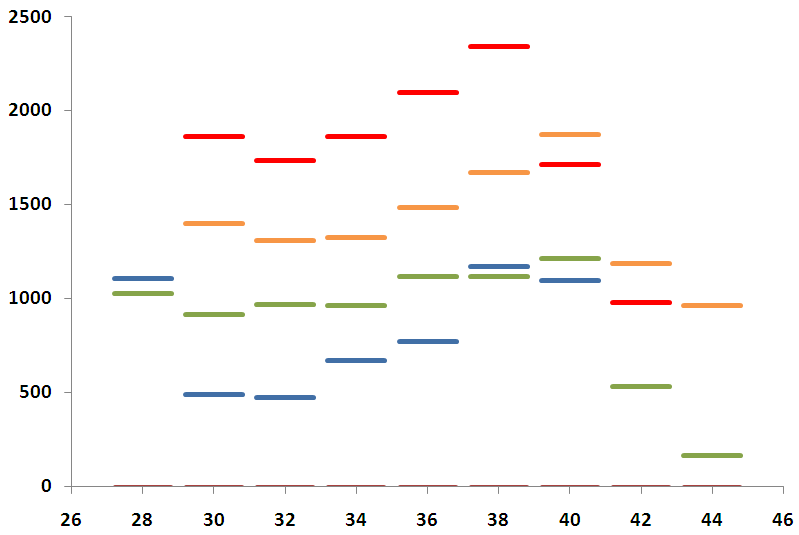 7/2-
7/2-
5/2-
3/2-
1/2-
69Zn
70Zn
71Zn
68Zn
72Zn
Case 1 : 75Cu
68Cu
69Cu
70Cu
72Cu
74Cu
67Cu
71Cu
73Cu
75Cu
68Ni
67Ni
69Ni
66Ni
70Ni
Monopole migration of single particle levels
 Particle-core coupled model
Nickel    2+  3/2- = 1/2- ,3/2-,5/2-, 7/2-
“weak coupling model”
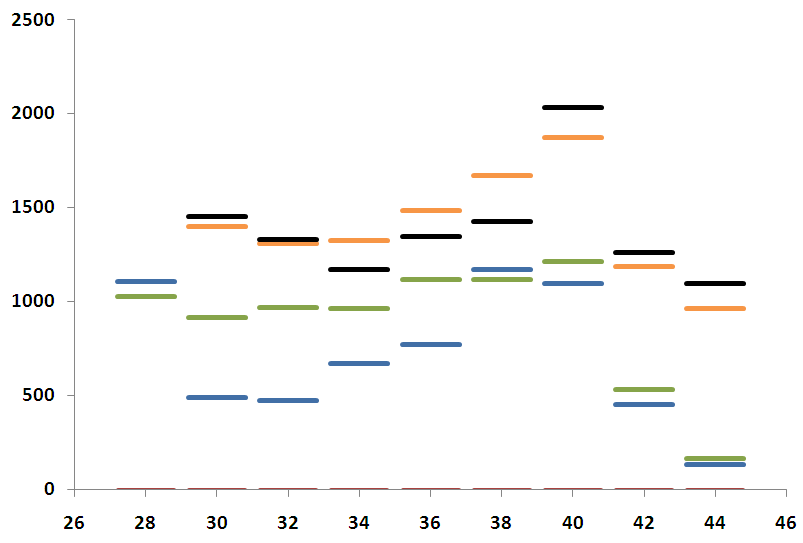 Nickel Ji=2+
7/2-
5/2-
3/2-
1/2-
69Zn
70Zn
71Zn
68Zn
72Zn
Case 1 : 75Cu
68Cu
69Cu
70Cu
72Cu
74Cu
67Cu
71Cu
73Cu
75Cu
68Ni
67Ni
69Ni
66Ni
70Ni
Monopole migration of single particle levels
 Particle-core coupled model
Nickel    2+  3/2- = 1/2- ,3/2-,5/2-, 7/2-
“weak coupling model”
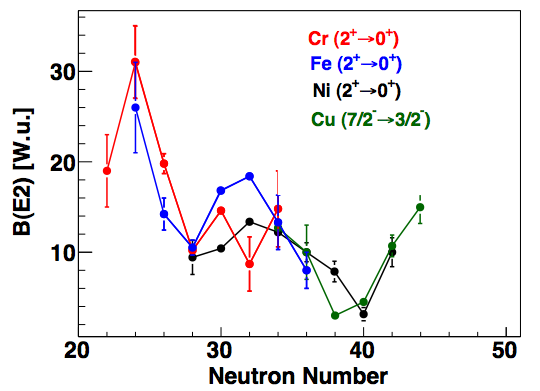 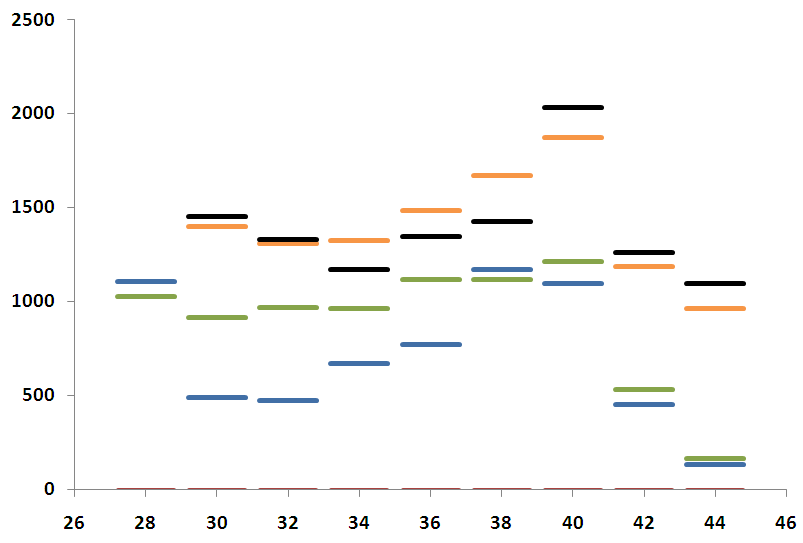 Nickel Ji=2+
7/2-
5/2-
3/2-
1/2-
76Zn
69Zn
70Zn
71Zn
68Zn
72Zn
Case 1 : 75Cu
68Cu
69Cu
70Cu
72Cu
74Cu
67Cu
71Cu
73Cu
75Cu
68Ni
74Ni
67Ni
69Ni
66Ni
70Ni
Monopole migration of single particle levels
 Particle-core coupled model 
CONCLUSION : 
 Intermediate energy coulex of 74Ni and/or 75Cu ?
 Plunger with proton knock-out from 76Zn instead of 75Cu ?
Nickel    2+  3/2- = 1/2- ,3/2-,5/2-, 7/2-
“weak coupling model”
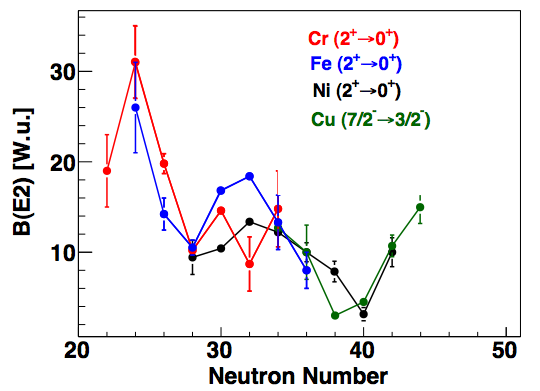 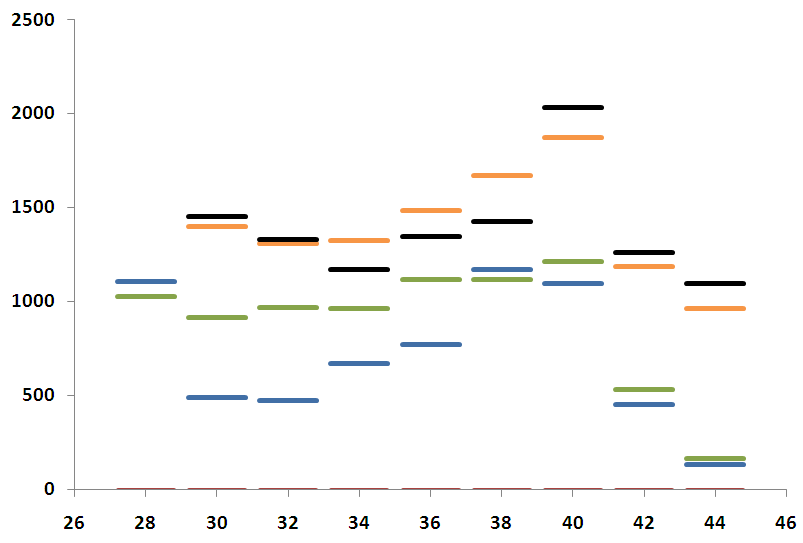 Nickel Ji=2+
7/2-
5/2-
3/2-
1/2-
Case 2 : 67,68,69Co
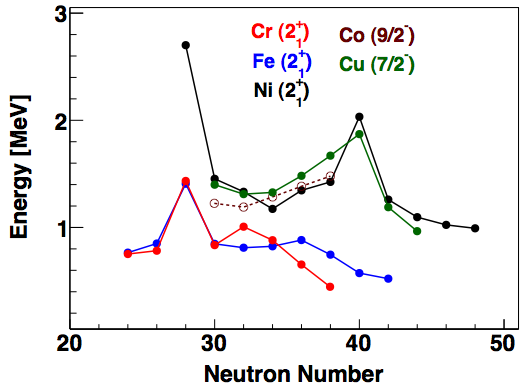 69Zn
70Zn
71Zn
68Zn
72Zn
68Cu
69Cu
70Cu
67Cu
71Cu
68Ni
67Ni
69Ni
66Ni
70Ni
66Co
67Co
68Co
65Co
69Co
66Fe
67Fe
68Fe
65Fe
64Fe
Why Cobalt ?

 Bridges the gap between spherical Ni isotopes and deformed region south of 68Ni
 Structure is subtle mixture of single particle states, deformed states
 “Challenge for Shell Model” : structure depends crucially on N=40 and Z=28 gaps !
 Isomers are likely to occur … detectors around LYCCA ?
 Spectroscopic information only up to 67Co ! Even though not very exotic, they’re not known !
 Complementary to available b-decay data on 67Fe and 67,68Mng67,68Fe – unique for 69Co

How ?

 Very feasible – yields of 68,69,70Ni are good (ex. 70Ni ≈ 1000/s for 86Kr fragmentation) !
 Double fragmentation of the A ≥ 68 Ni isotopes (potentially with plunger ?)
69Zn
70Zn
71Zn
68Zn
72Zn
Case 2 : 67,68,69Co
68Cu
69Cu
70Cu
67Cu
71Cu
2009 : 68Mn b-decay at ISOLDE
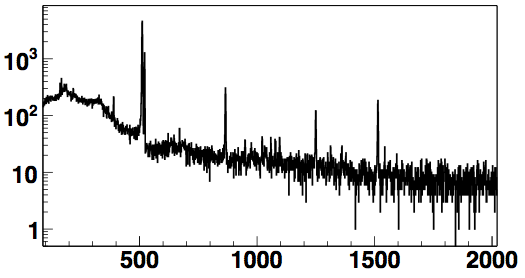 521
68Ni
67Ni
69Ni
66Ni
70Ni
68Fe
865
1515
1250
66Co
67Co
68Co
65Co
69Co
65Fe
66Fe
67Fe
64Fe
68Fe
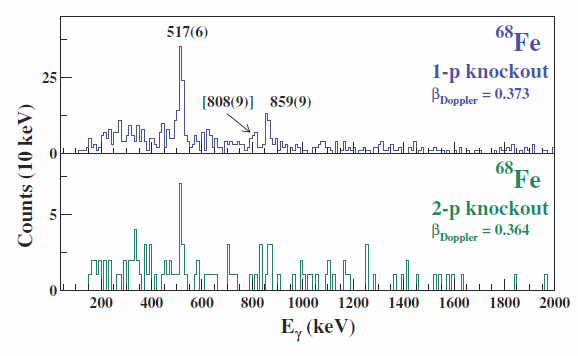 Compare b-decay at ISOLDE and 
double fragmentation at MSU …
 Plunger not considered in LOI !
 Fe lifetime measurements done at 
Legnaro/GANIL/MSU already !
 Co not ( … so far)
 76Ge beam at GSI ?
P. Adrich et al., PRC 77, 054306 (2008)
76Ge @ 130 MeV.A
 470 mg/cm2 9Be 
 69Co + 70Ni secondary beams on 188 mg/cm2 9Be
 SEGA array (e = 2%, FWHM ≈ 2-3% at 1 MeV)